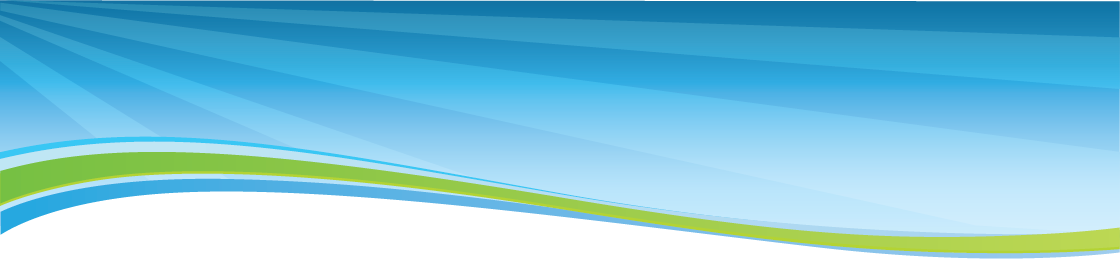 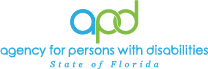 Zero Tolerance
Empowering You to Protect Florida’s 
Most Sacred Population
Family Café 2023
Taylor N. Hatch
APD Director
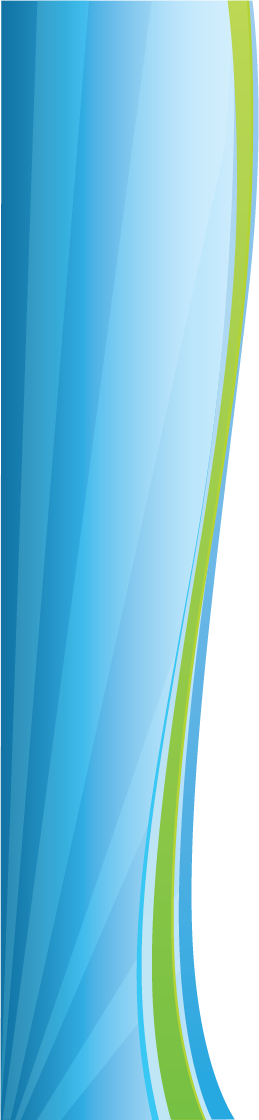 TOPICS TO DISCUSS
About Our Agency
The Agency for Persons with Disabilities (APD) partners with stakeholders, sister agencies, nonprofits, faith-based organizations, parents, providers, private sector partners, and other networks to support people with developmental disabilities in living, learning, and working in their communities.
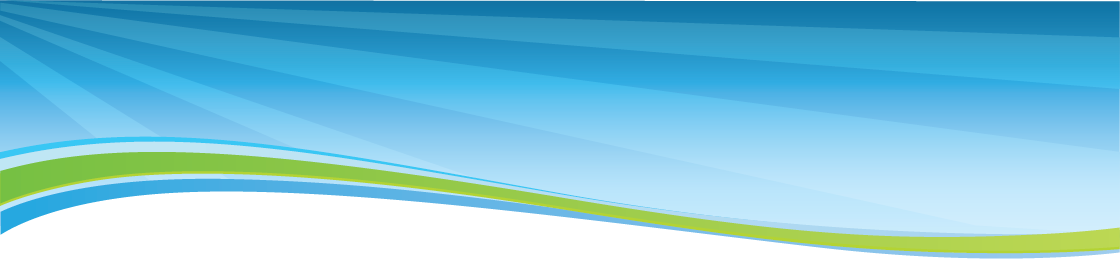 Zero Tolerance Initiative
APD’s Zero Tolerance Initiative was created as a community effort to combat abuse, neglect, and exploitation against persons with intellectual and developmental disabilities. 
While APD has made significant progress in our prevention efforts, much work remains to be done. 
We want to help empower you to break down the wall of silence and report, report, report.
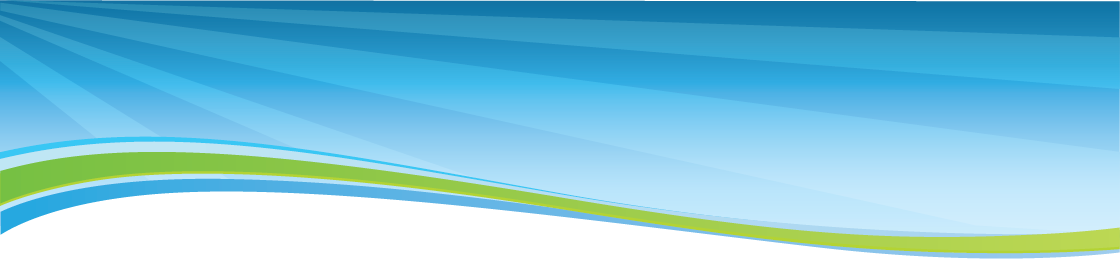 [Speaker Notes: Since that time, the Zero Tolerance Initiative has expanded to now serve as our Agency's aggressive and proactive approach to dealing with the national problem of all forms of abuse, neglect, and exploitation committed against individuals with developmental disabilities.]
415.101Adult Protective Services Act
It is the intent of the Legislature to provide for the detection and correction of abuse, neglect, and exploitation through social services and criminal investigations, and to establish a program of protective services for all vulnerable adults.
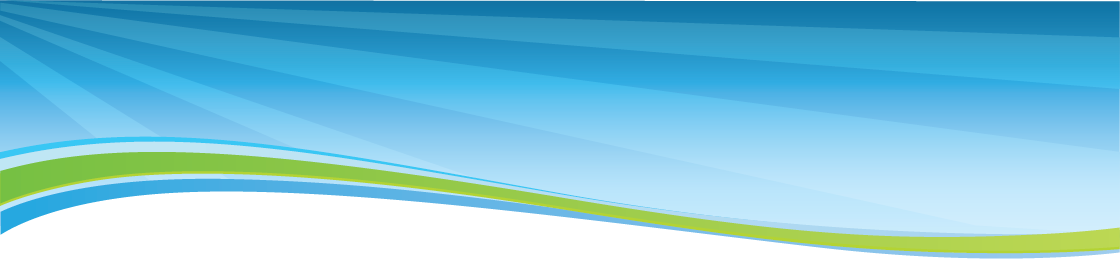 5
[Speaker Notes: It is intended that the mandatory reporting of such cases will cause the protective services of the state to be brought to bear in an effort to prevent further abuse, neglect, and exploitation of vulnerable adults. In taking this action, the Legislature intends to place the fewest possible restrictions on personal liberty and the exercise of constitutional rights, consistent with due process and protection from abuse, neglect, and exploitation. Further, the Legislature intends to encourage the constructive involvement of families in the care and protection of vulnerable adults.]
39.001Proceedings Relating to Children
To provide the care, safety, and protection of children in an environment that fosters healthy social, emotional, intellectual, and physical development; to ensure secure and safe custody; to promote the health and well-being of all children under the state’s care; and to prevent the occurrence of child abuse, neglect, and abandonment.
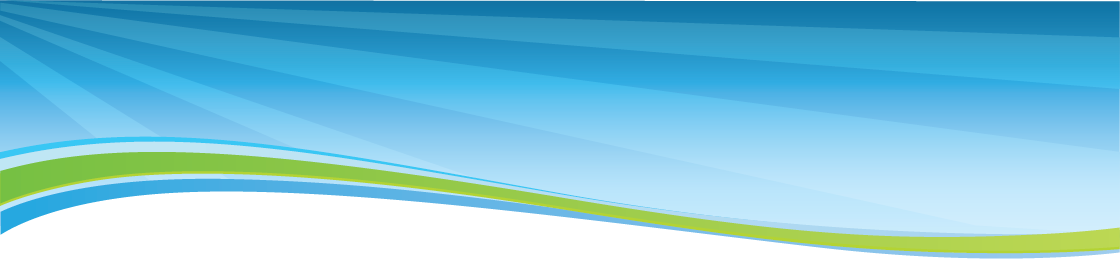 6
People with disabilities are more likely to experience:
Abuse, neglect, exploitation, and sexual misconduct, which is more severe and can last for longer periods of time
Multiple and repeat perpetrators
Abuse more frequently than others
Difficulty escaping abusive situations
Inadequate or inappropriate health care
Finding justice or services
Source: Intervention Tips. I-CAN! Accessibility Project Virginia Commonwealth University School of Social Work and Partnership for People with Disabilities. Retrieved from Slide Serve: https://www.slideserve.com/pmello/people-with-disabilities-affected-by-violence-court-advocacy-and-intervention-tips-powerpoint-ppt-presentation
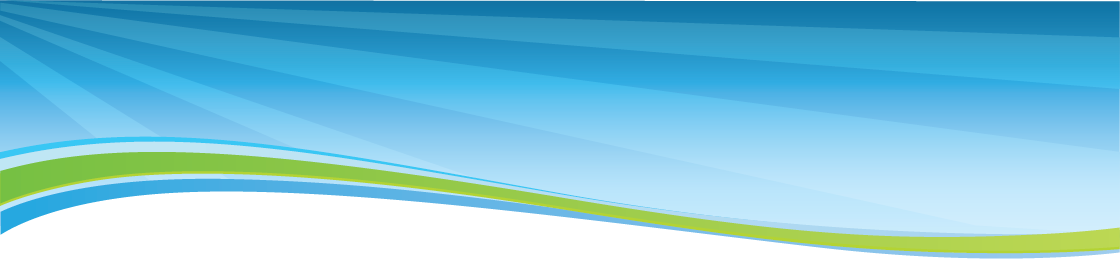 7
[Speaker Notes: A number of common characteristics have been identified among people with developmental disabilities who have been abused, neglected, or exploited.  For example, people with developmental disabilities are more likely to experience different types of abuse and neglect.  This could include both physical abuse and sexual abuse.  Or it could include different types of physical abuse, such as punching and biting.  They are also more likely to have multiple perpetrators, or people who carry out the abuse, neglect, or exploitation.  The abuse is often more severe and can last for long periods of time.  Long periods of time could be days, weeks, months, or even years.  People with developmental disabilities who have been abused, neglected, or exploited often do not receive adequate or appropriate health care.  This could be a way the caregiver uses to hide the abuse.  Abuse is often more frequent, and people with developmental disabilities often have a lower ability to escape the abuse, find justice, or services that could assist.]
ABUSE IS…
Any willful act or threatened act by a relative, caregiver, or household member which causes or is likely to cause significant impairment to an individual’s physical, mental, or emotional health. Abuse includes acts and omissions.
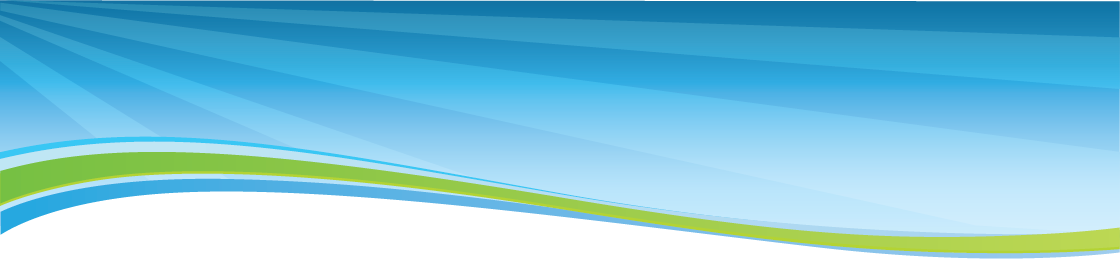 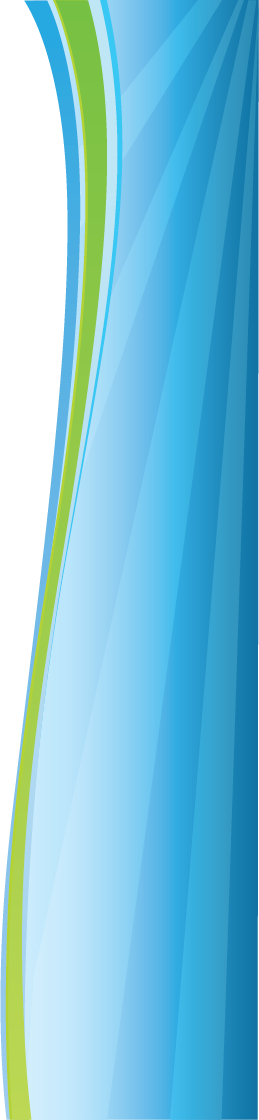 Signs of Abuse
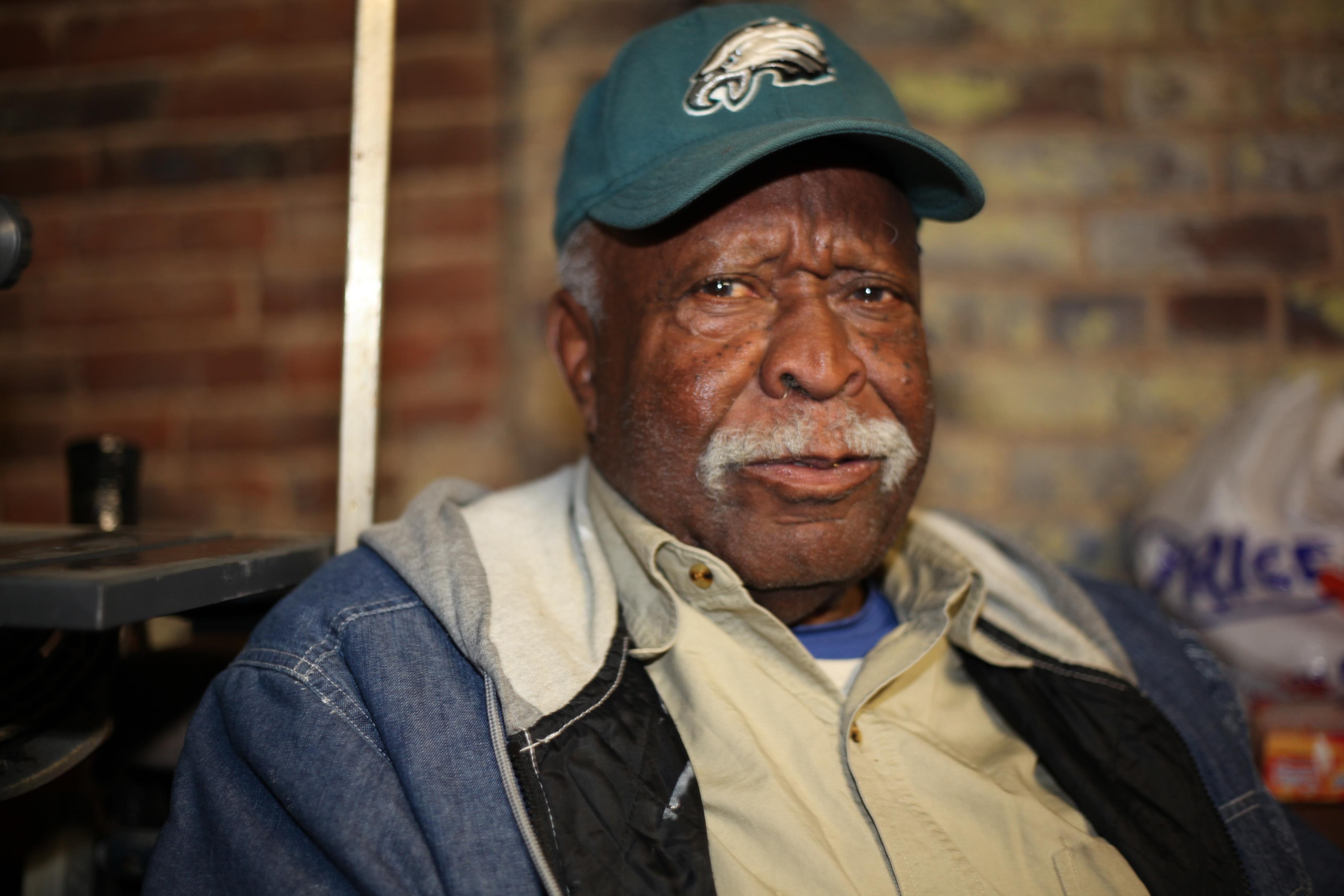 NEGLECT IS…
The failure or omission on the part of the caregiver to provide the care, supervision, and services necessary to maintain the physical and mental health of the individual such as food, clothing, medicine, shelter, supervision, and medical services, which a prudent person would consider essential for their safety and well-being.
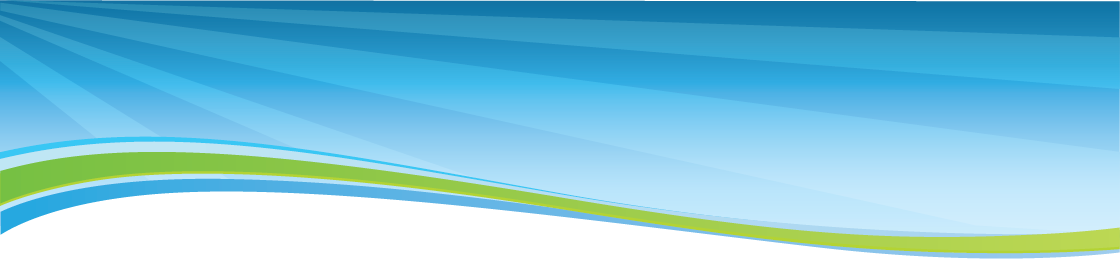 [Speaker Notes: Definition in Florida Statute]
Signs of Neglect
Leaving individuals unattended with no way to call for help

Leaving individuals in bed all day

Leaving individuals in soiled diapers

Self-neglect (Call 850-300-HOPE for assistance)
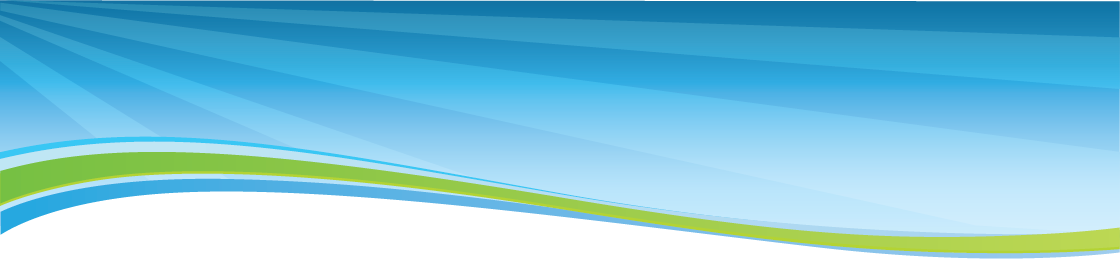 EXPLOITATION IS….
A person who stands in a position of trust and confidence with a vulnerable individual and knowingly, by deception or intimidation, obtains or uses, or endeavors to obtain or use, the person’s funds, assets, or property with the intent to temporarily or permanently deprive an individual of the use, benefit, or possession of the funds, assets, or property for the benefit of someone other than the individual.
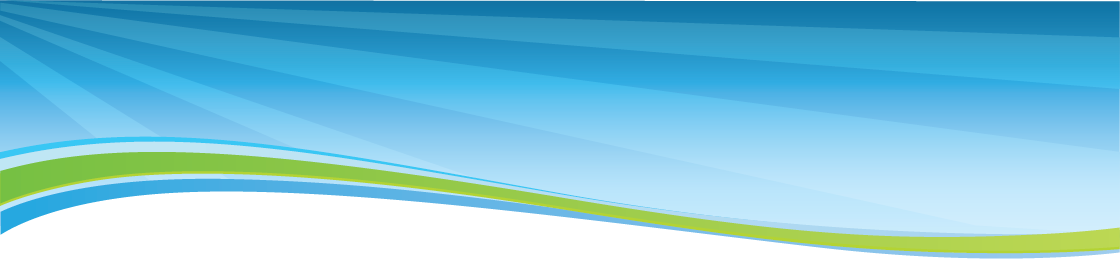 [Speaker Notes: Note: A parent or caregiver who doverts and or misuses money intended for a child’s care would be  investigated for child neglect.]
Signs of Financial Exploitation
Sudden decrease or change in bank account balances
Sudden problem paying bills or buying food or other necessities
Sudden changes in wills or other financial documents
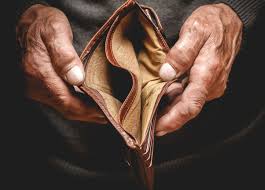 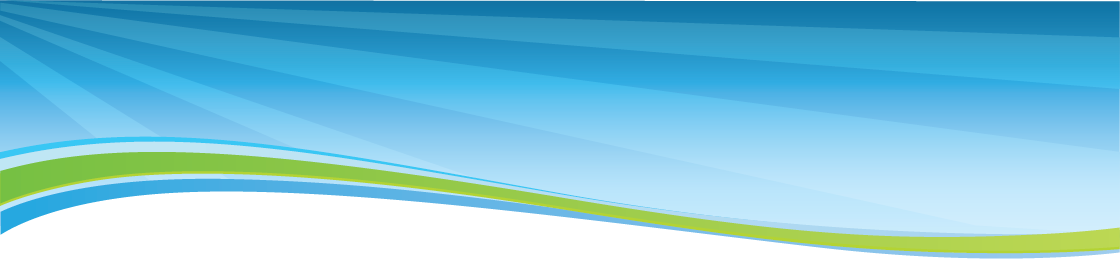 [Speaker Notes: Note: A parent or caregiver who doverts and or misuses money intended for a child’s care would be  investigated for child neglect.]
Human Trafficking
Transportation, soliciting, recruiting, harboring, providing, enticing, maintaining, or obtaining another person for the purpose of exploitation of that person.   

Florida Statute Chapter 787.06(2)(d)
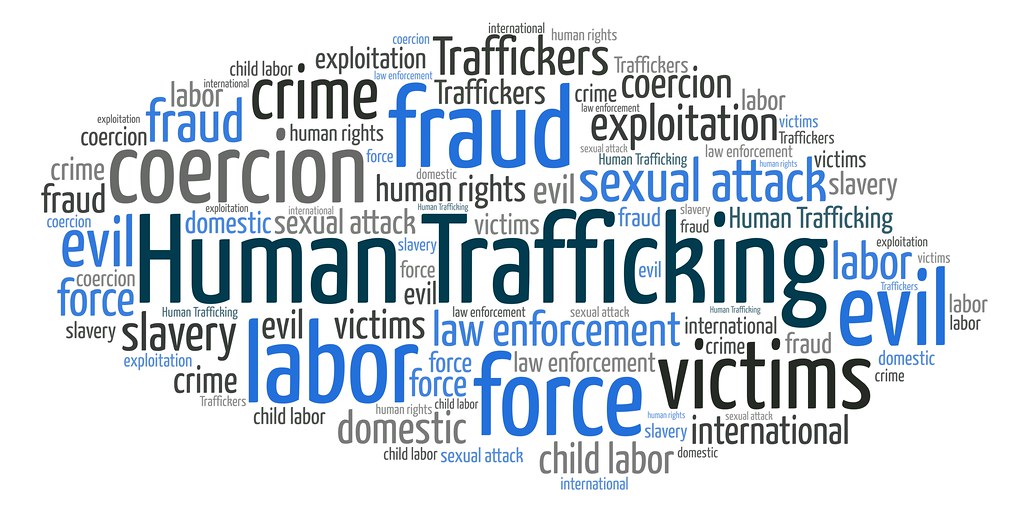 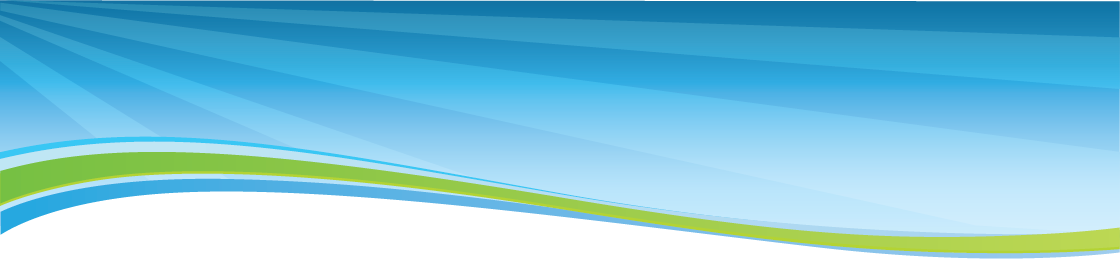 14
[Speaker Notes: Definition of Human trafficking in Florida Statute]
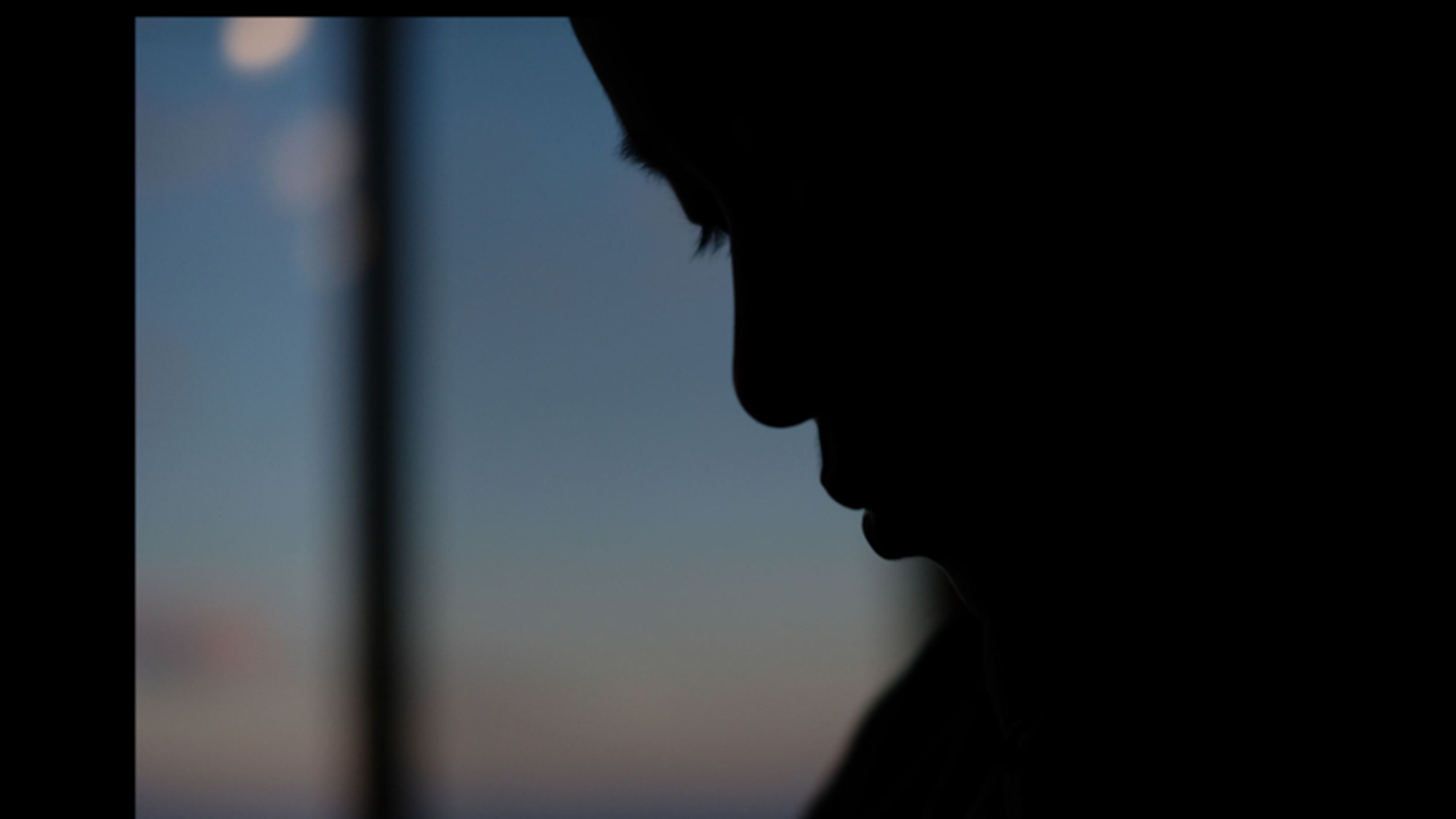 Types of Human Trafficking
LABOR: Agriculture, Begging, Tourism, Nail Salon, Factory Labor

SEX: Prostitution, Brothels, Clubs, Massage Parlors, Escort Services 

DOMESTIC SERVITUDE: Nanny, Live-in Maid, Cook, Landscaper, Butler
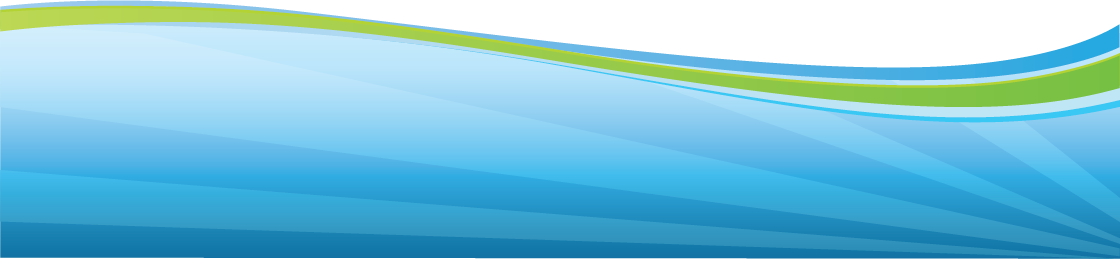 15
[Speaker Notes: Traffickers do not have one type of profile: They can be Pimps, Intimate partners/family members,  Gangs, Criminal networks, Brothel and fake massage business owners and managers, Growers and crew leaders in agriculture, Labor brokers, Employers of domestic servants, Small business owners and managers, Large factory owners and corporations. (APD HT presentation Meghan Torres)]
Risk Factors
Some individuals with developmental disabilities are more likely to be victimized because of the perception of a social stigma, inability to assess danger until it is at crisis level, and lack of education. A few examples are:
Dependence on others for long-term care
Unable to differentiate between appropriate and inappropriate touching
Lack of participation in abuse awareness and personal safety programs
Unable to report the crime
Not considered credible reporters
May be socially isolated
Lack of economic independence
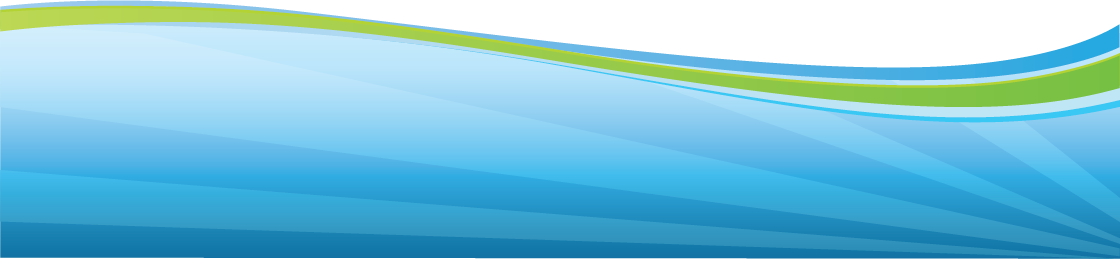 16
Caregiver Risk Factors
Caregiver stress and burnout can be a risk factor for abuse

Caregiver may be experiencing their own personal trauma

Source: Relias LLC, 2023
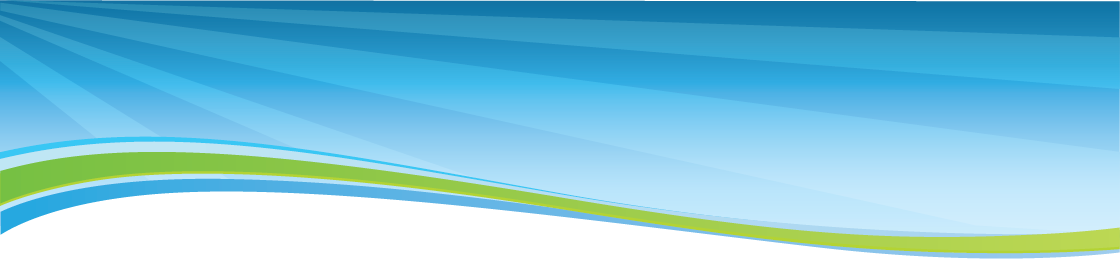 17
Potential Indicators
Refusing to follow directions or complete necessary personal tasks for dependent person
Using vehicle, money, or other resources without consent
Using threats or menacing looks/body language as a form of intimidation
Speaking for the person with developmental disabilities for attention
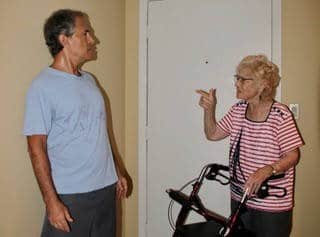 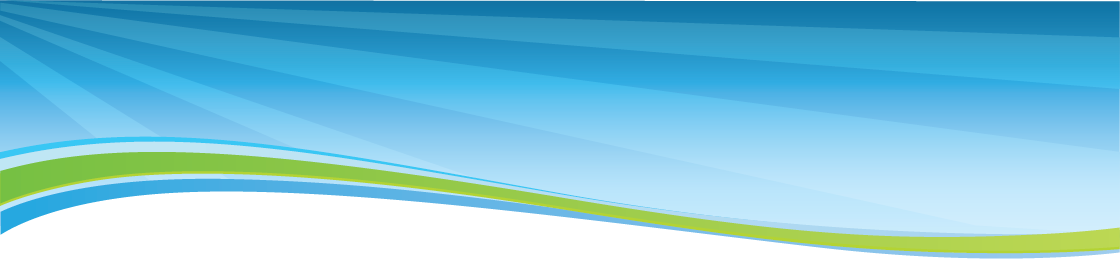 THERE IS NO UNIVERSAL RESPONSE TO ABUSE, NEGLECT, OR EXPLOITATION. EVERY INDIVIDUAL RESPONDS DIFFERENTLY AND, IN SOME CASES, THERE MAY BE NO OUTWARD SIGNS AT ALL.
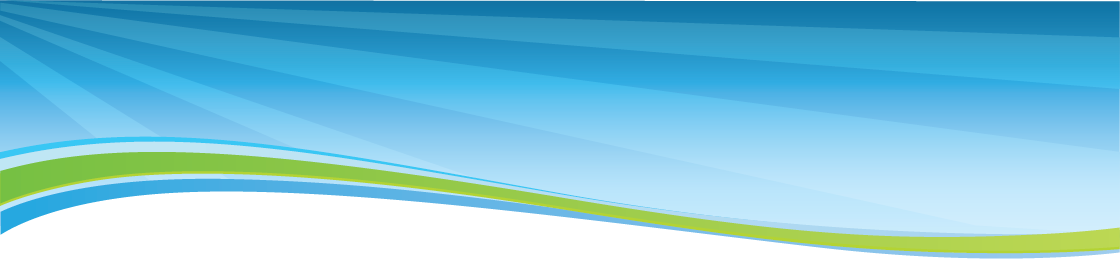 Abuse Indicators
The single most important thing to indicate the possibility of abuse, neglect, or exploitation of a person with a developmental disability is CHANGE.A sudden or gradual change in behavior, appearance, mood, and sleep patterns should always be noted and monitored.
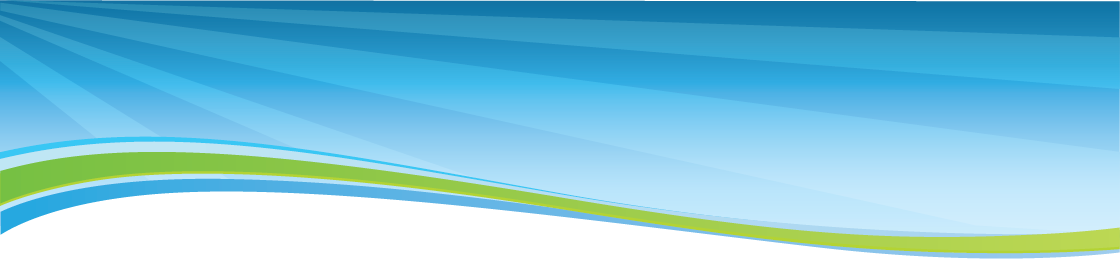 20
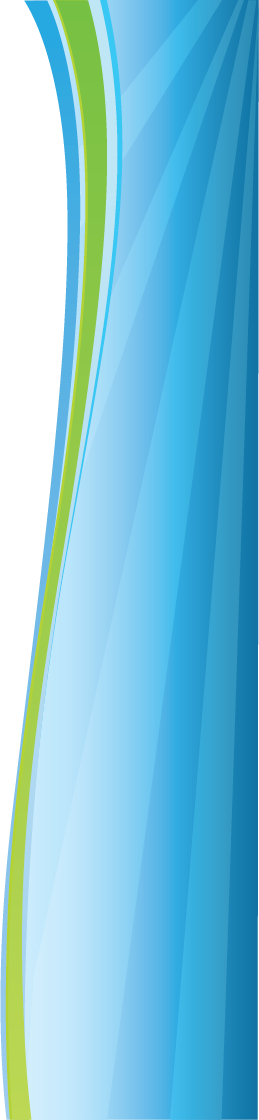 Your response to a victim should always communicate…
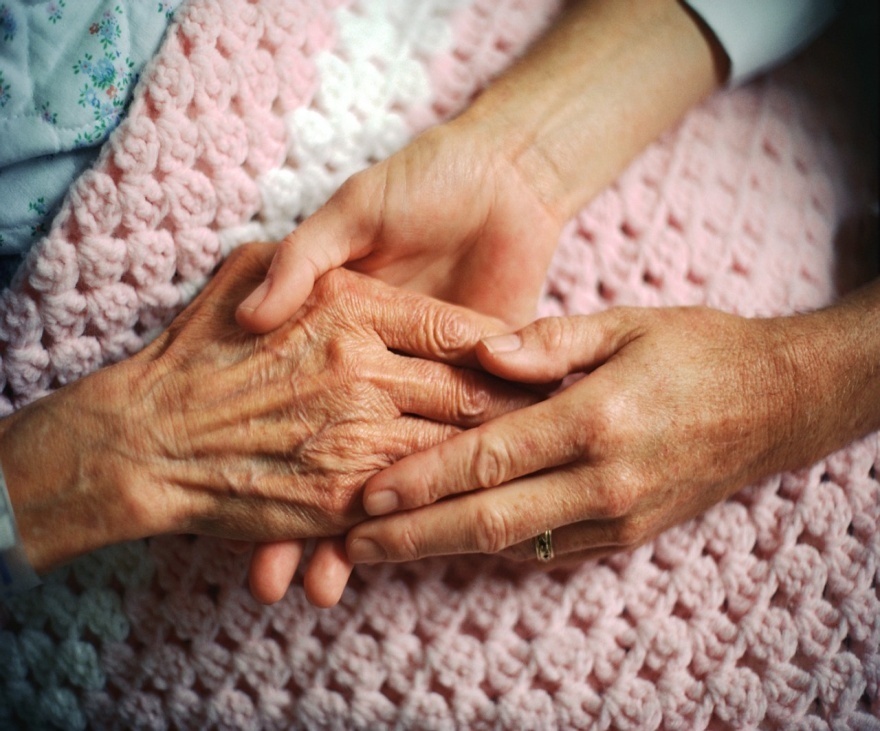 I believe you.

It’s not your fault.

You are not alone.

I want to help you.
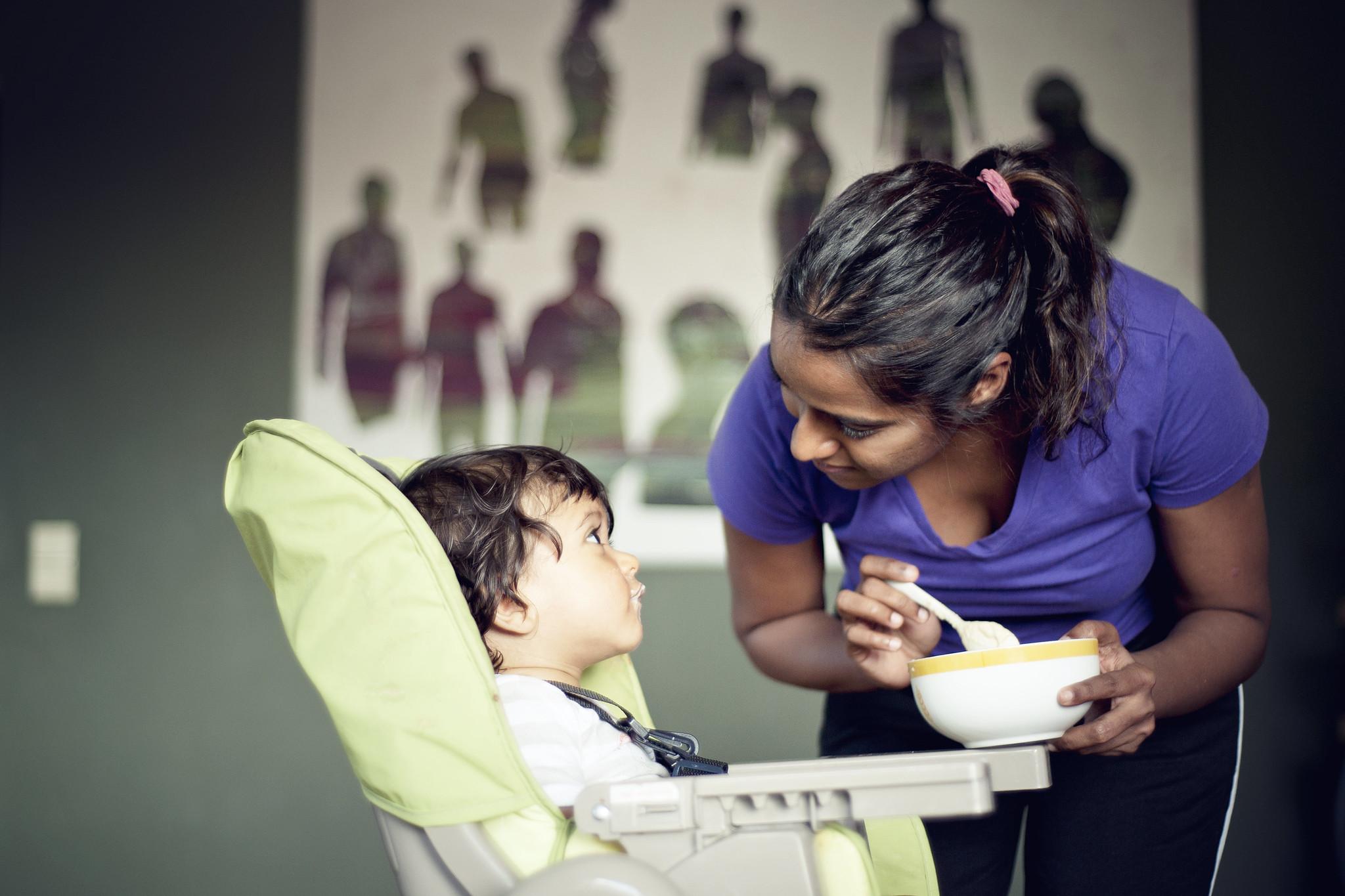 According to a National Statistics report, the rate of violent victimization against persons with disabilities was at least 3.5 times the rate against those without disabilities (per 1,000 people surveyed from ages 12 and older).Approximately 33% percent of the victims of violent crimes knew their perpetrators.Source: Bureau of Justice Statistics, National Crime Victimization Survey, 2009-2019. Published November 2021 by NCJ 301367
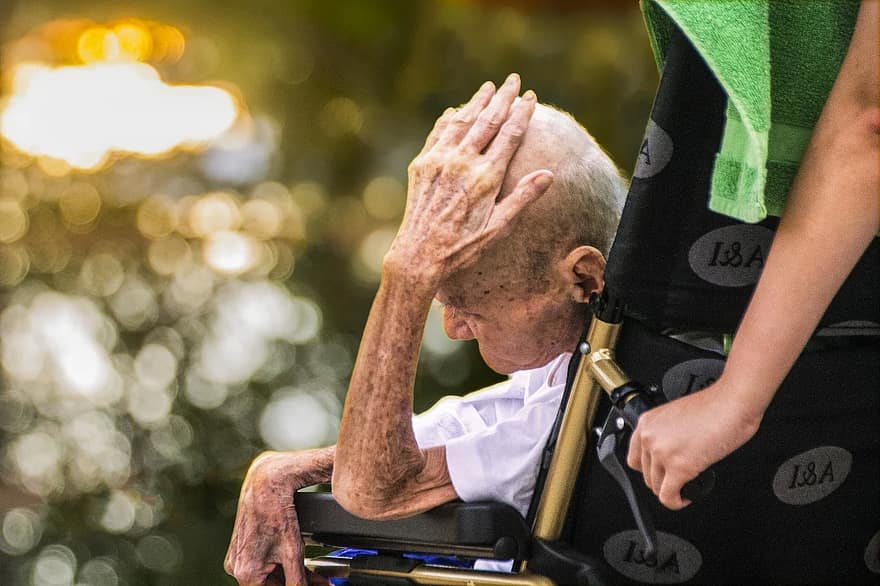 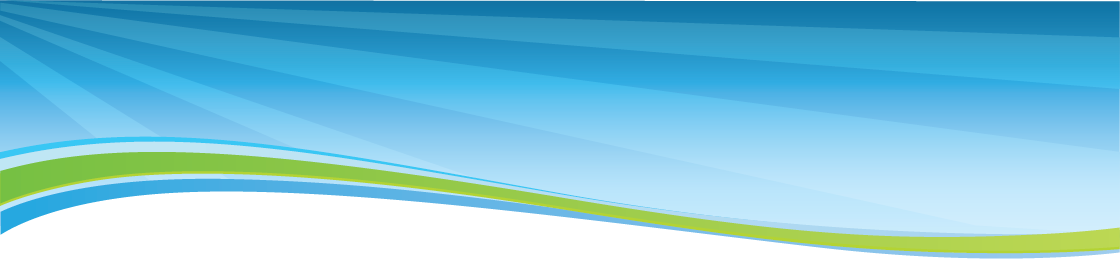 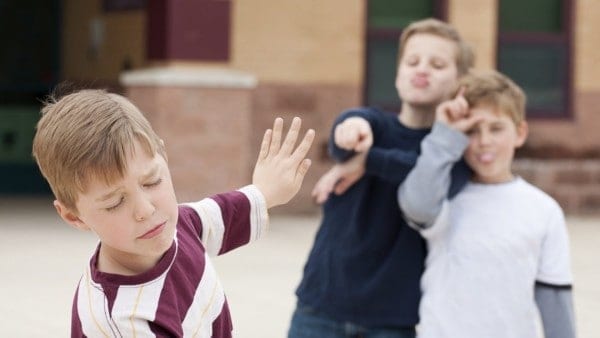 Children with disabilities, such as physical, developmental, intellectual, emotional, or sensory, are at an increased risk of being bullied.
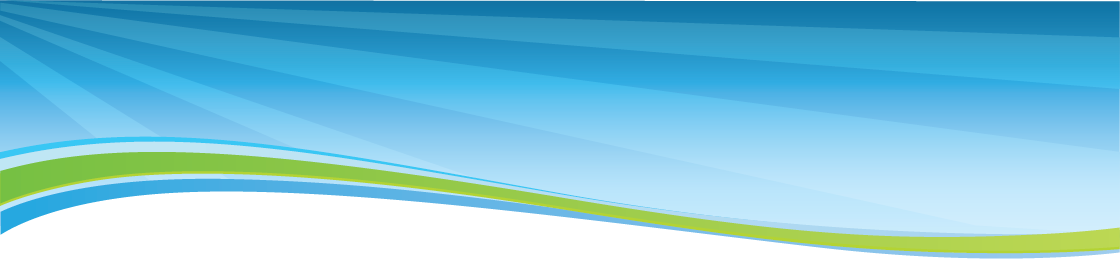 Source: www.stopbullying.org
[Speaker Notes: Source: www.stopbullying.org]
Cyberbullying
Occurs on social media platforms, such as Facebook, Instagram, Snapchat, and Twitter

Text message

Instant message 

Email
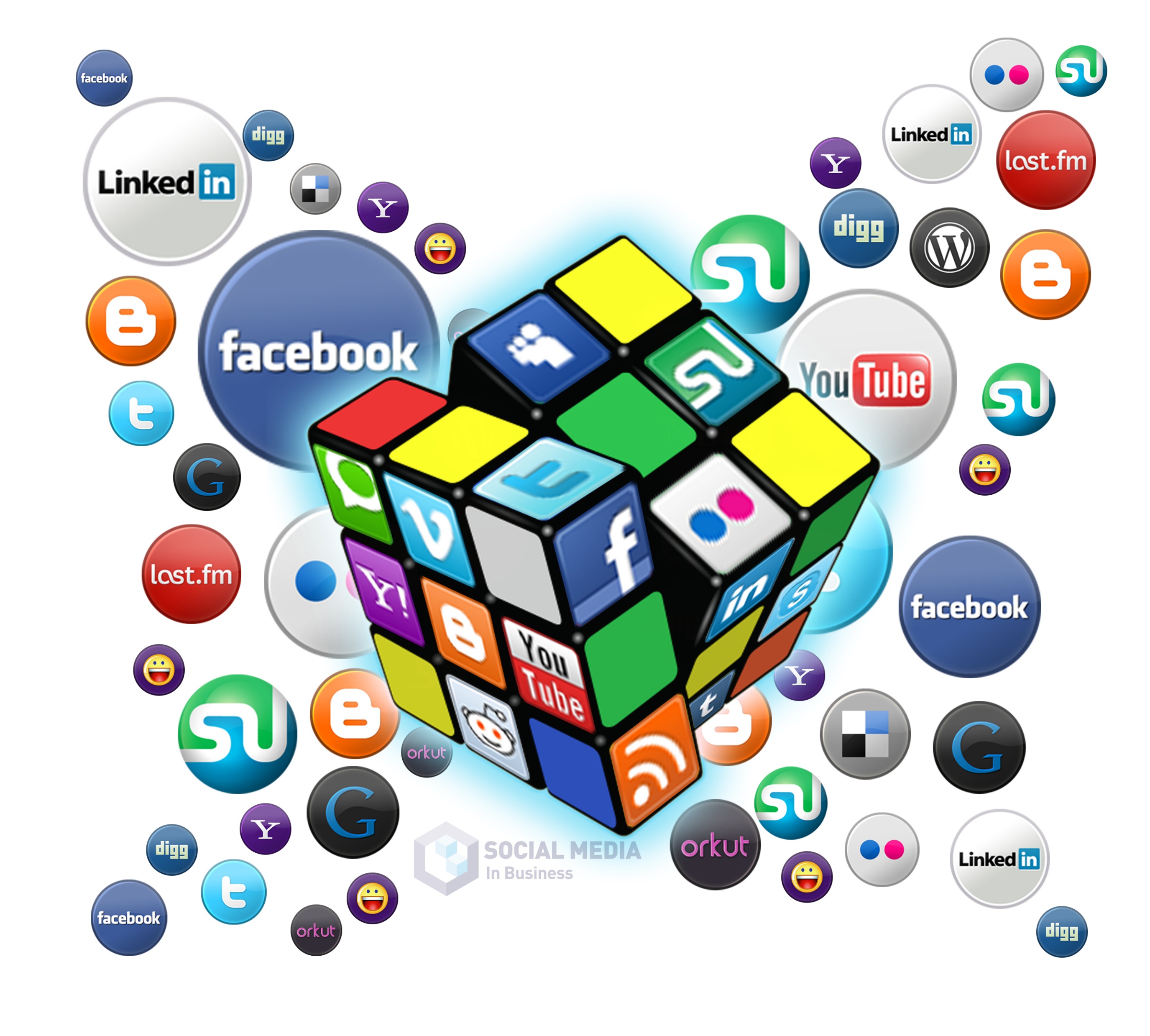 Source: www.stopbullying.org
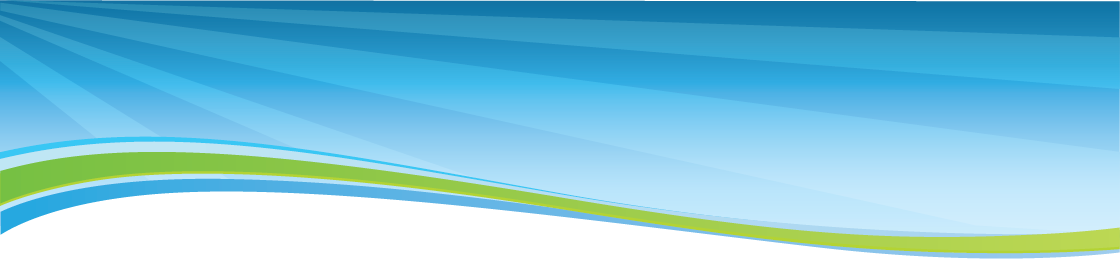 [Speaker Notes: Source: www.stopbullying.org]
Prevention Methods
Research shows that the single most effective way to prevent abuse, neglect, exploitation, and sexual misconduct is by providing education and self-protection training directly to individuals with disabilities.
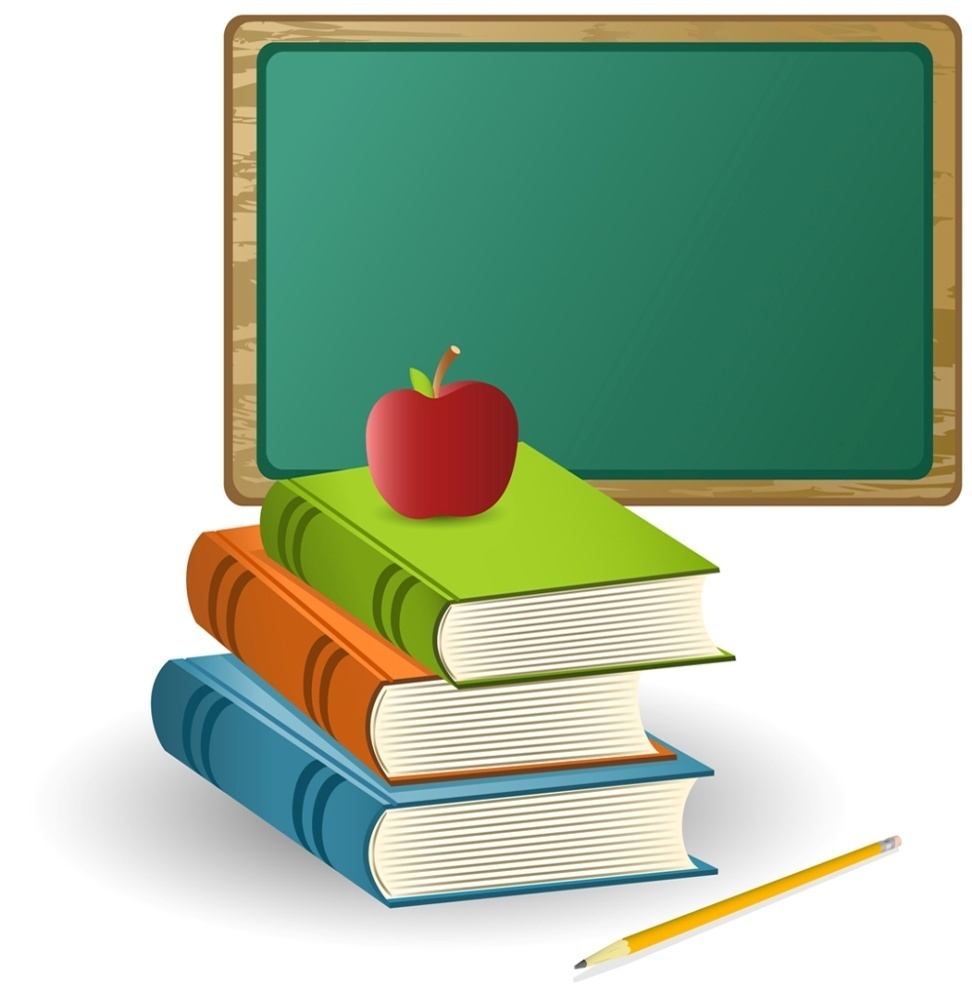 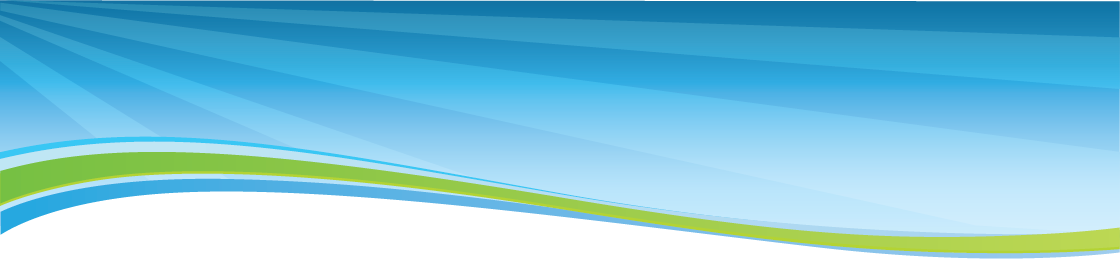 25
[Speaker Notes: Completed]
Prevention of Abuse, Neglect, Exploitation, and Sexual Abuse of Individuals with Disabilities
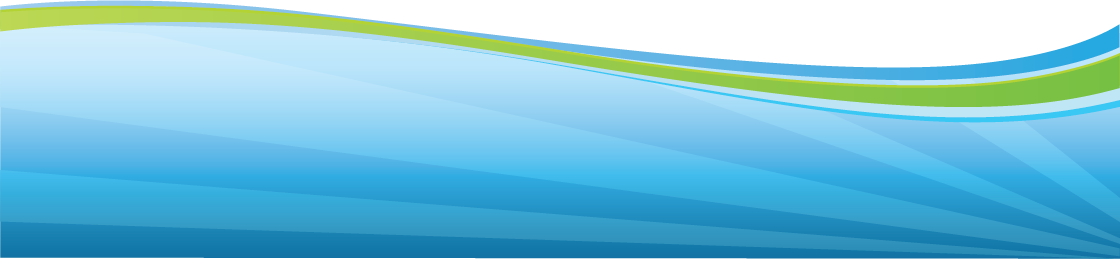 26
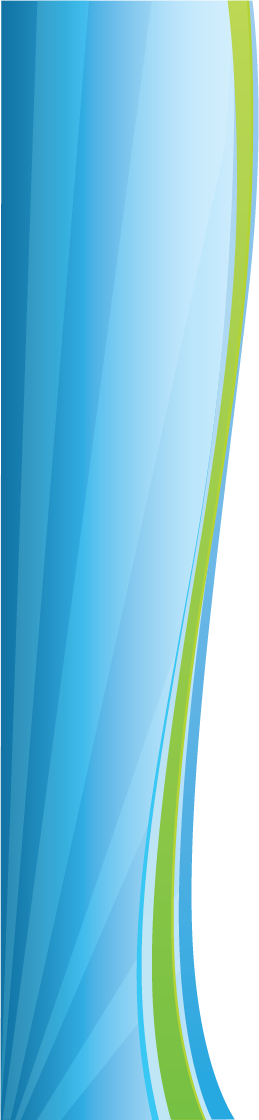 How Do I Report Abuse, Neglect, and Exploitation?
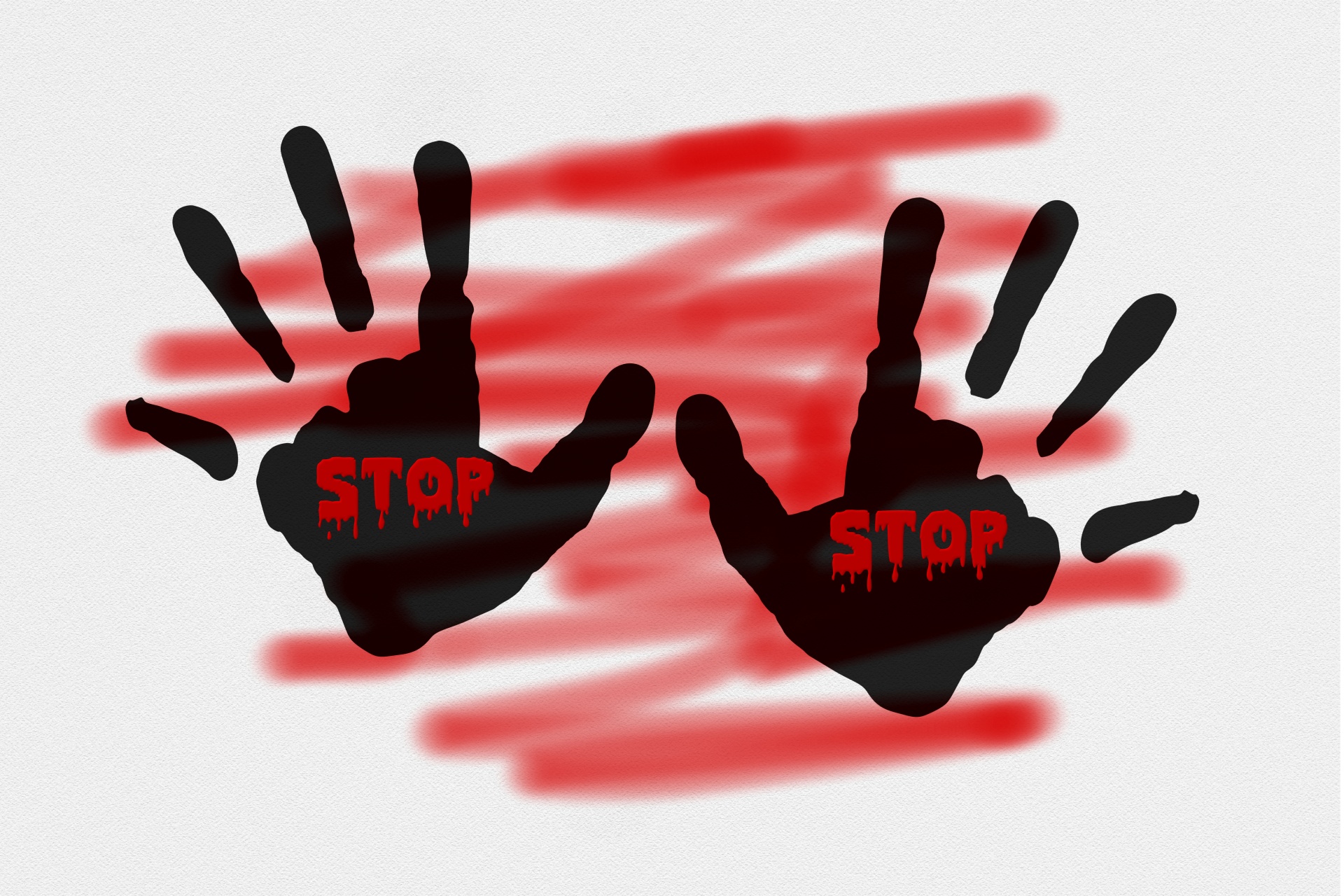 For additional literature and educational trainings, please visit the APD Zero Tolerance website at apd.myflorida.com/zero-tolerance
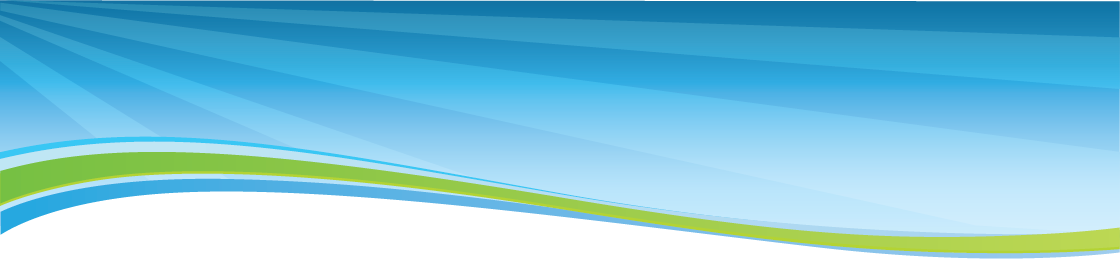 THANK YOU FOR ATTENDING!
Christy Smiley 
Email: Christy.smiley@apdcares.org
Phone: 850-445-4317

Janette Canas
Email: Janette.Canas@apdcares.org   
Phone: 850-922-4884

Kari Anderson
Email: Kari.Anderson@apdcares.org
Phone: 850-922-4204
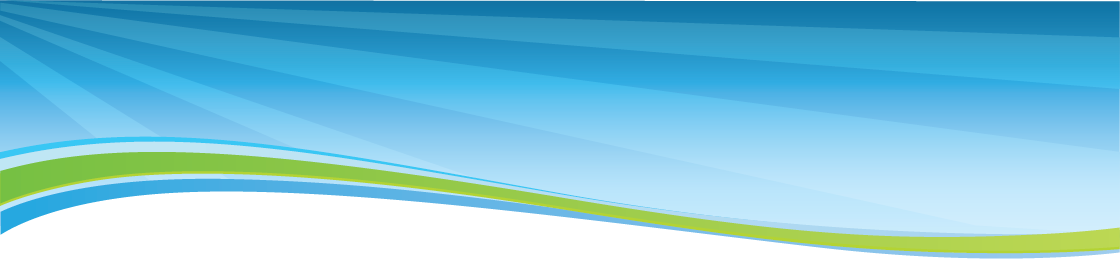 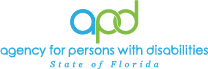